Building materials from tree to slab to "by-products"
S.Kuc, P.Mika, Ł.Wesołowski
08.09.2021
Building materials from tree to slab to "by-products"
Łukasz Wesołowski (CUT)
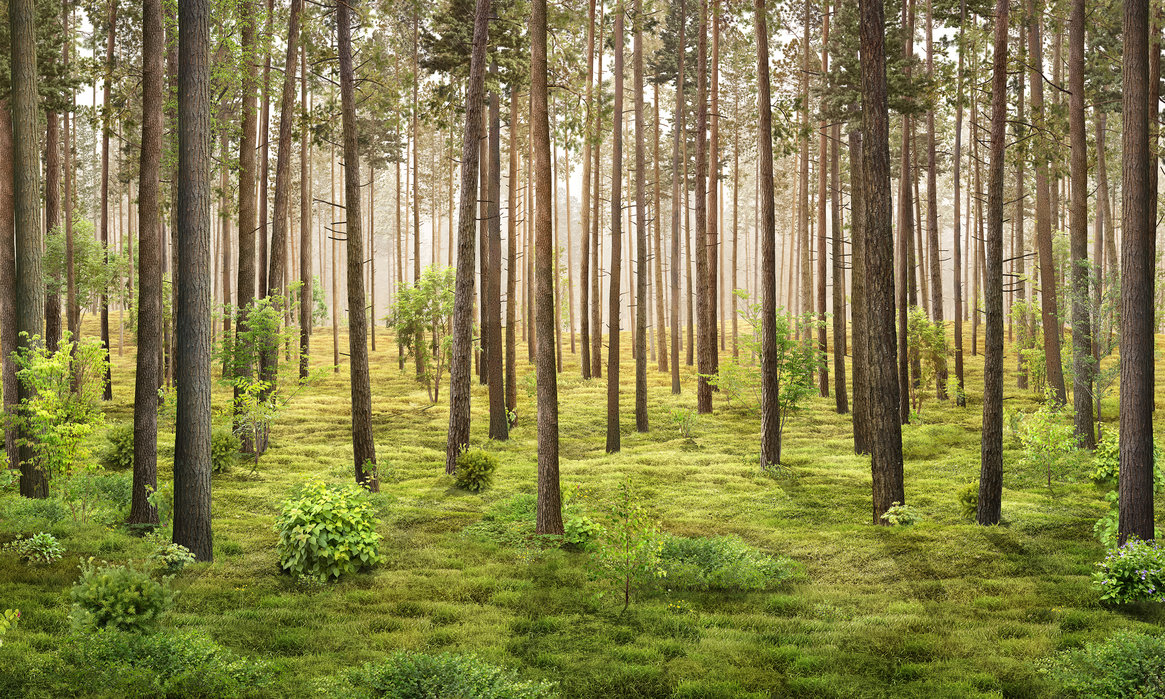 Wood is a natural 
material:

Kind
Geo location
Climate
Speed of growing
Diseases / insects
Sources:
08.09.2021
2
Building materials from tree to slab to "by-products"
Łukasz Wesołowski (CUT)
Transforming wood into timber
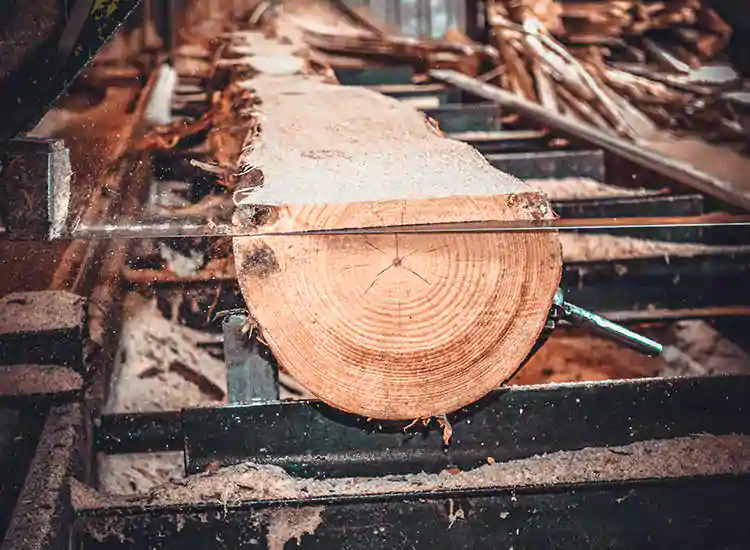 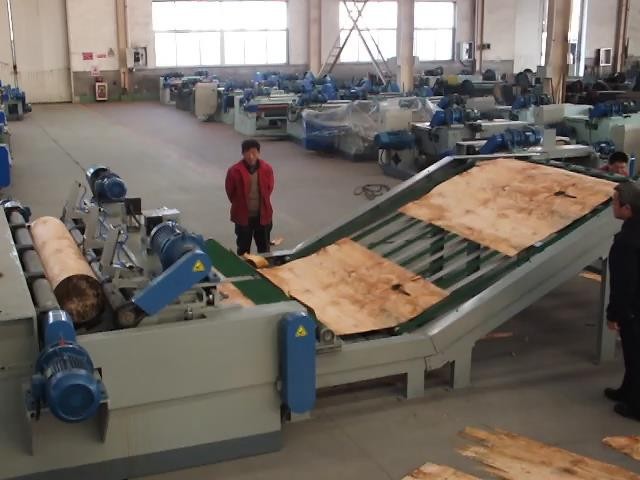 Sources:
08.09.2021
3
Building materials from tree to slab to "by-products"
Łukasz Wesołowski (CUT)
Transforming wood into timber
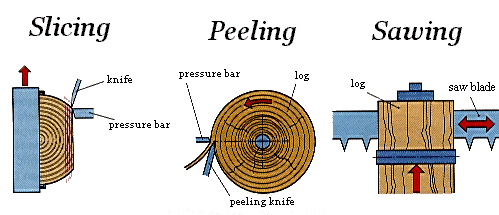 Sources:
08.09.2021
4
Building materials from tree to slab to "by-products"
Łukasz Wesołowski (CUT)
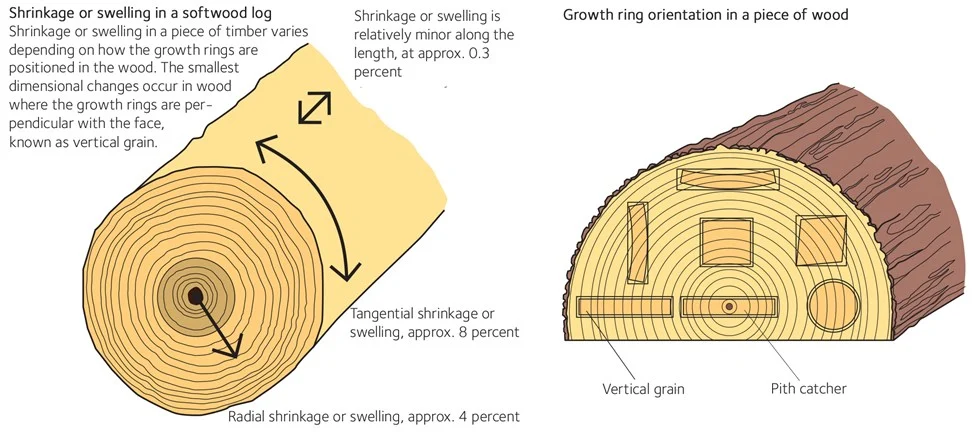 Sources: Swedishwood.com
08.09.2021
5
Building materials from tree to slab to "by-products"
Łukasz Wesołowski (CUT)
Optymizing timber for various products:
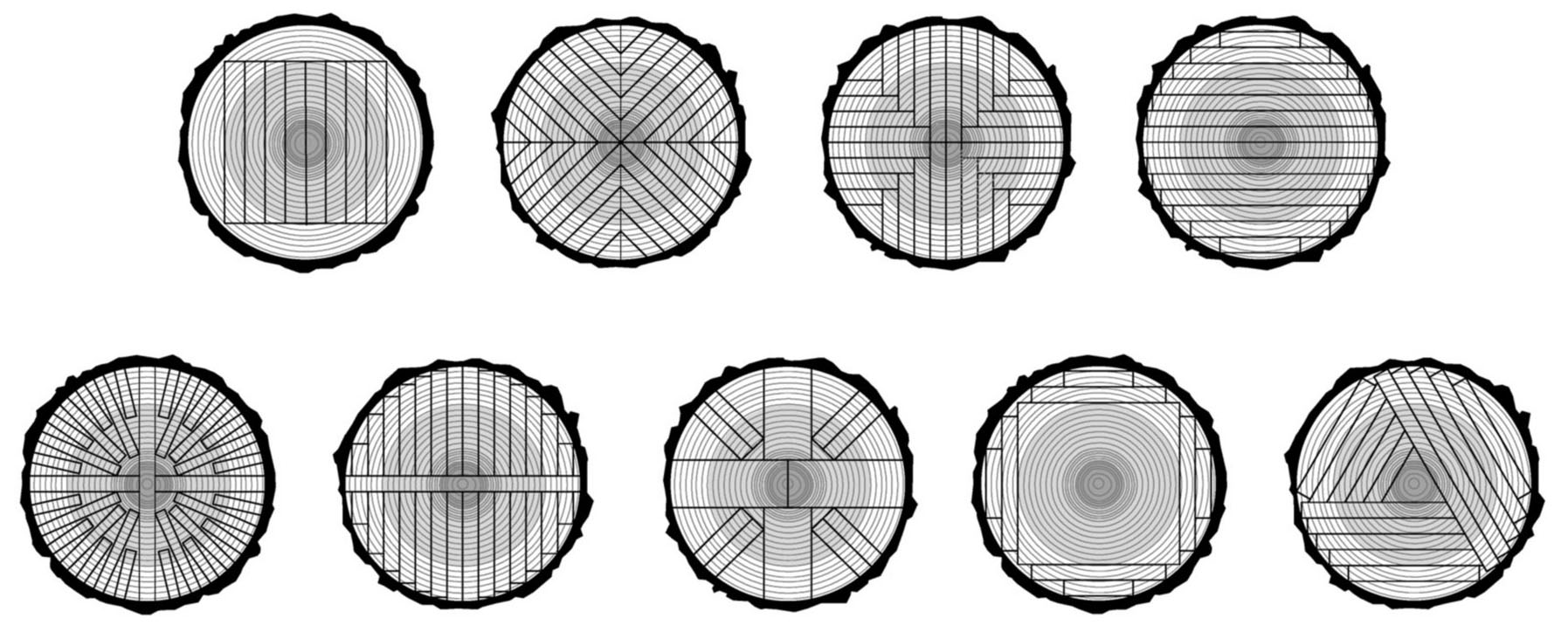 Sources: Techpedia
08.09.2021
6
Building materials from tree to slab to "by-products"
Łukasz Wesołowski (CUT)
Wood is a natural 
material:

Strenght
Density
Flexibility
Visual aspects
Lenght
Grain direction
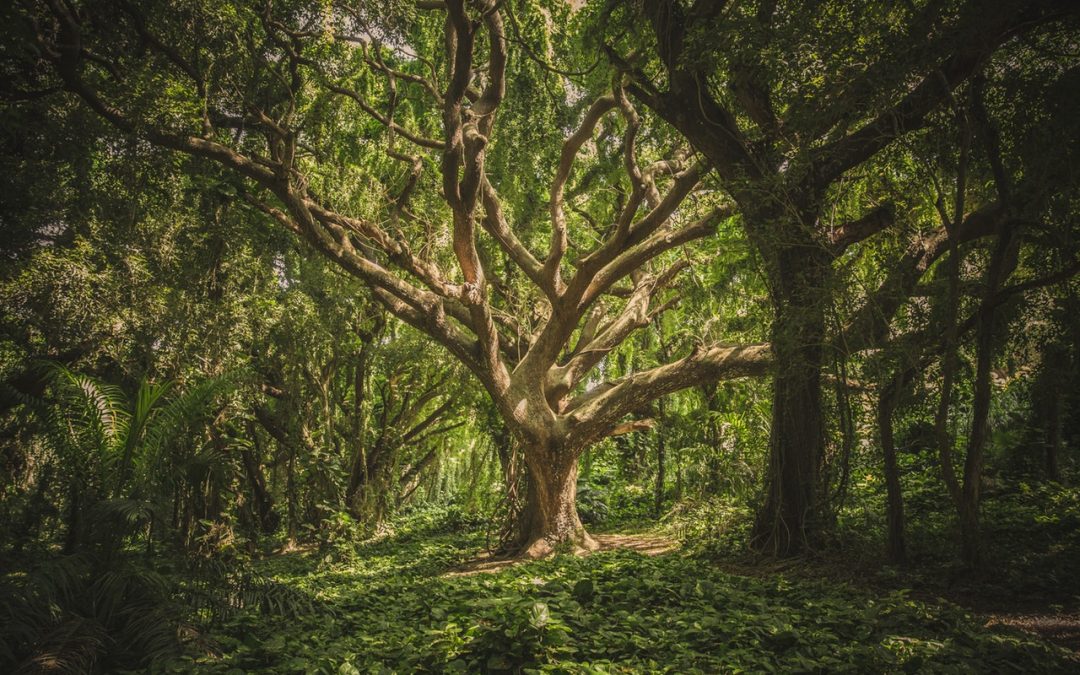 Sources:
08.09.2021
7
Building materials from tree to slab to "by-products"
Łukasz Wesołowski (CUT)
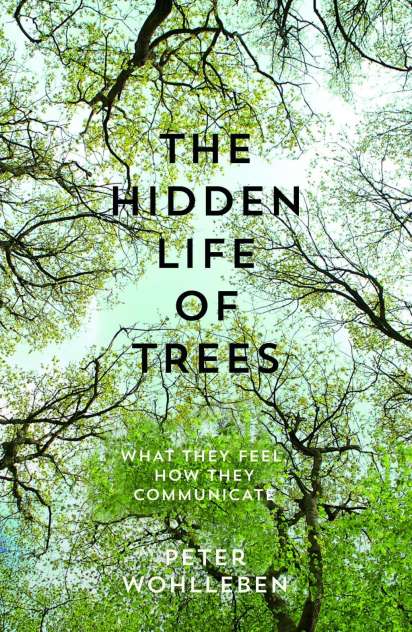 Peter Wohlleben
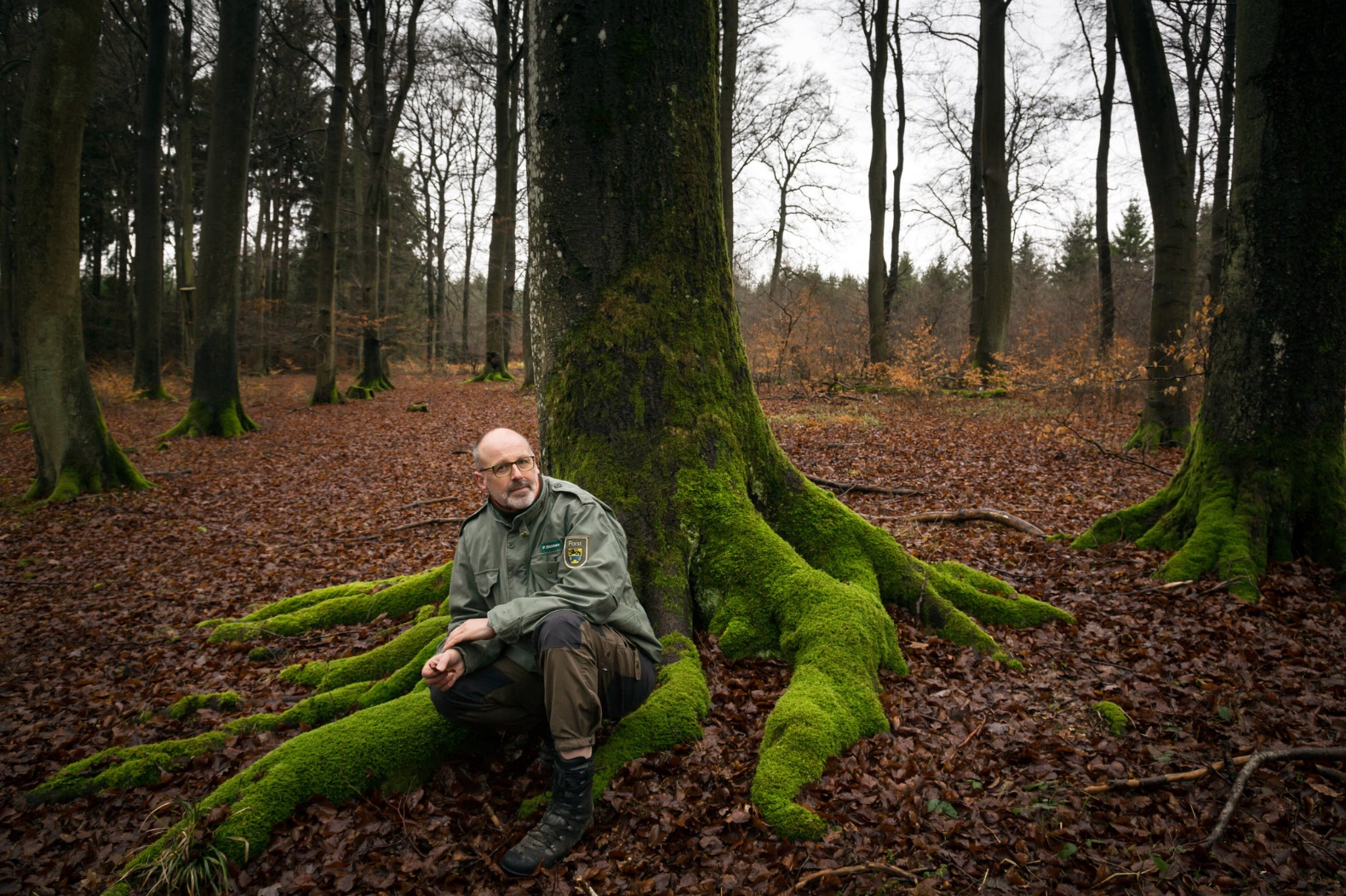 Sources:
08.09.2021
8
Building materials from tree to slab to "by-products"
Łukasz Wesołowski (CUT)
~100 years ago
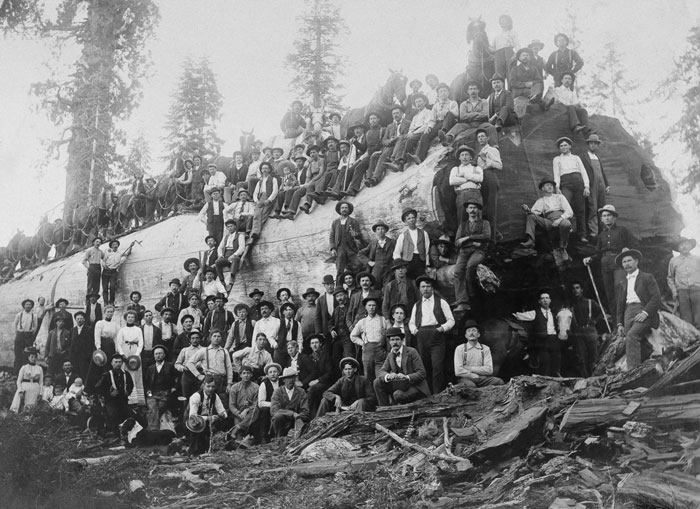 Sources:california 1917
08.09.2021
9
Building materials from tree to slab to "by-products"
Łukasz Wesołowski (CUT)
~100 years ago
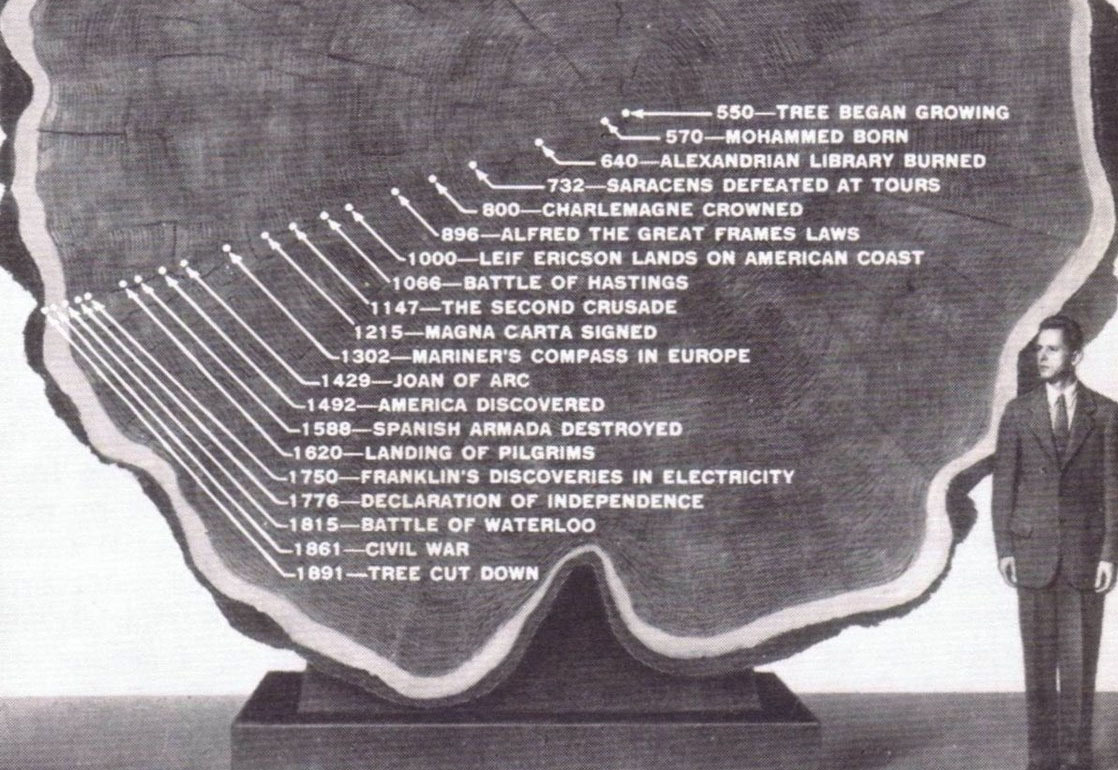 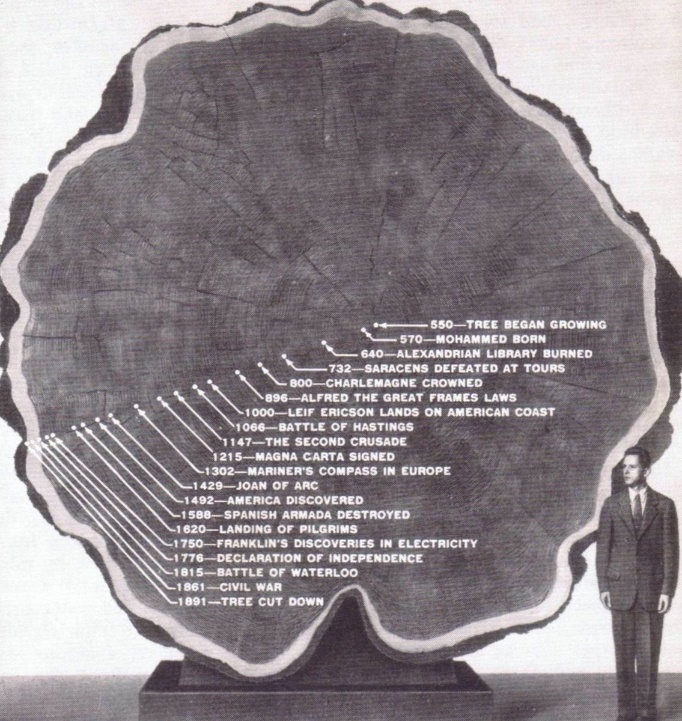 Sources:1891
08.09.2021
10
Building materials from tree to slab to "by-products"
Łukasz Wesołowski (CUT)
Products:
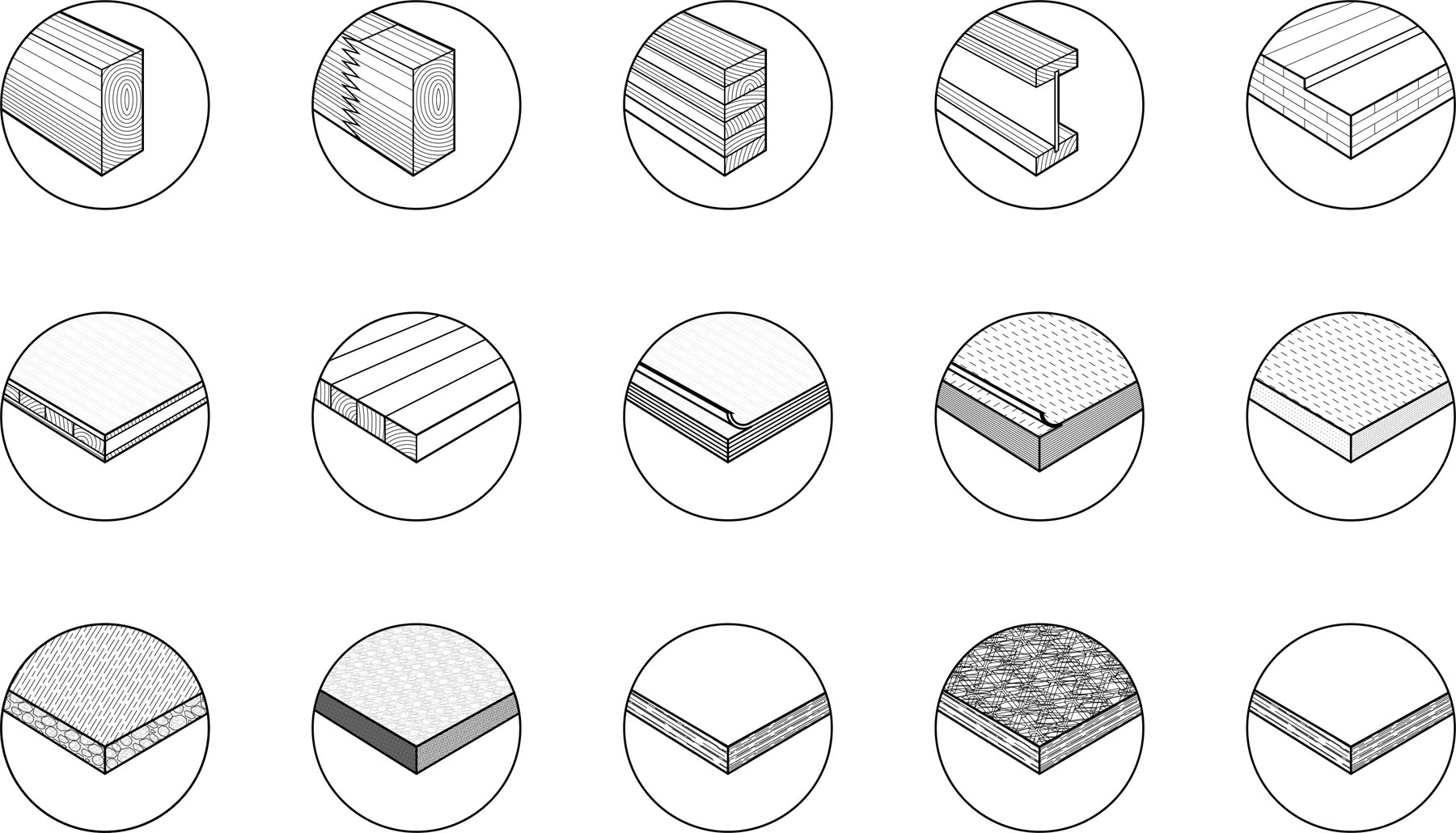 FJ/Solid constr. timber
Solid wood
GLT (DLB/TLB)
Liteweight timber beams
CLT
Single-ply sheeting
Veneered plywood
Three-ply laminate sheeting
MDF (medium density fiberboard)
LVL
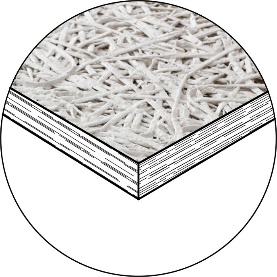 WW (wood wool)
OSB
Porous wood fiberboard
Cement bonded chipboard
Chipboard
Sources:
08.09.2021
11
Building materials from tree to slab to "by-products"
Łukasz Wesołowski (CUT)
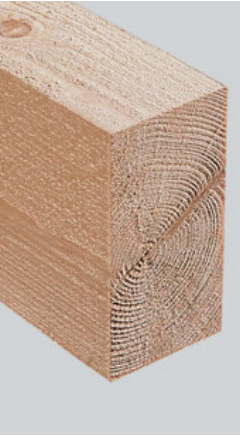 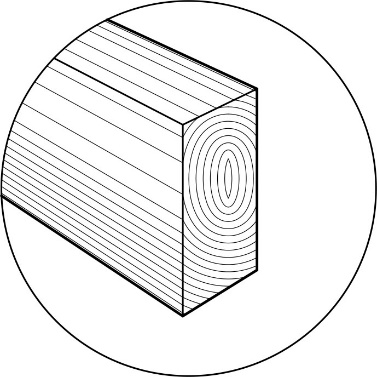 Solid wood 
(bar shaped material):

Softwood - Spruce, fir, pine, larch
Load-bearing structures, formwork, cladding, ceilings, walls, roofs, framing

Hardwood – Beech, oak, maple, birch, cedar

Structural reinforcement for interiors, superior visual qualities
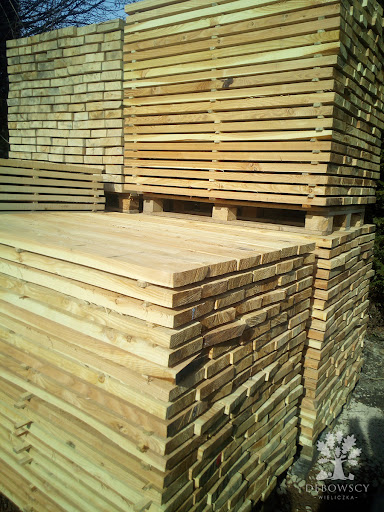 Sources:
08.09.2021
12
Building materials from tree to slab to "by-products"
Łukasz Wesołowski (CUT)
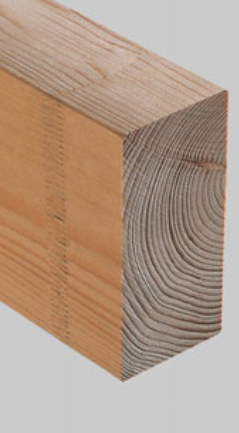 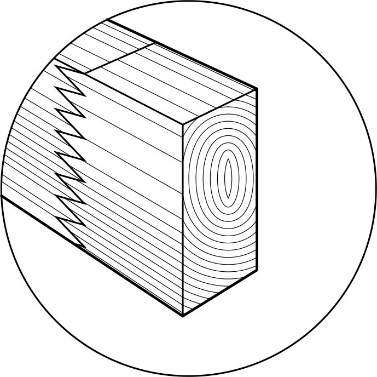 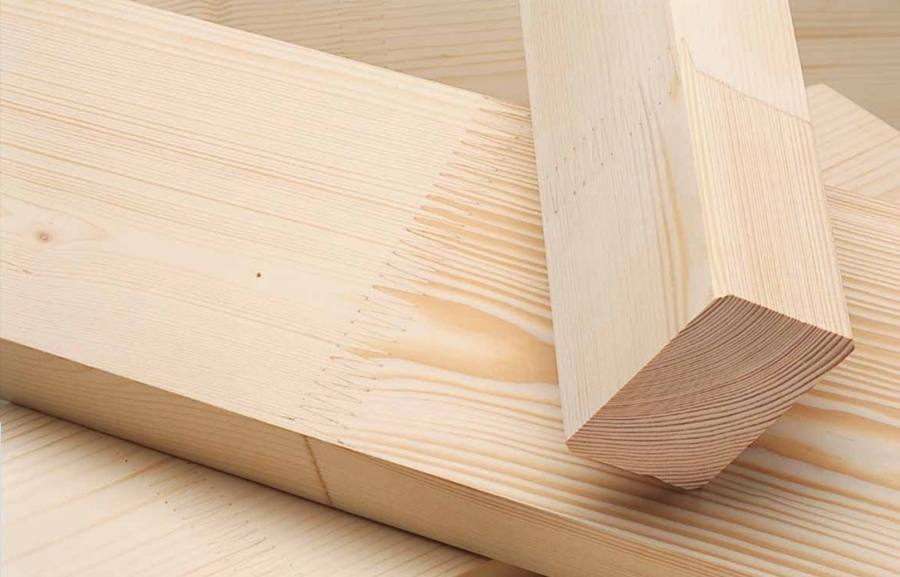 Finger-Joined / Solid construction timber
(bar shaped material):

Spruce, fir, pine, larch

Load-bearing cross sections for ceilings, walls, roofs and framing sections
Stacked elements
Semi product for engineered wood
Seasoned (acurate dimensions)
Elements inside the envelope
Sources:
08.09.2021
13
Building materials from tree to slab to "by-products"
Łukasz Wesołowski (CUT)
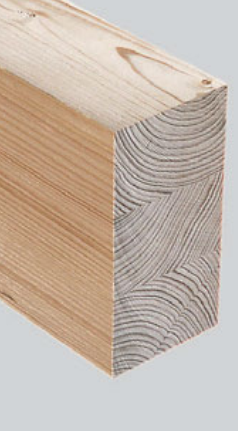 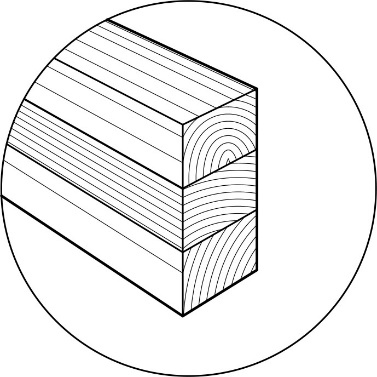 Double and Triple laminate beams
(bar shaped material):

Spruce, fir, pine, larch
Visible wall, ceiling and roof structures with large cross sections
Structures with longer spans
Sources:
08.09.2021
14
Building materials from tree to slab to "by-products"
Łukasz Wesołowski (CUT)
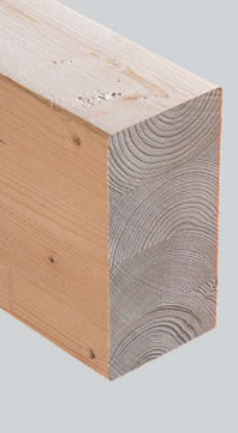 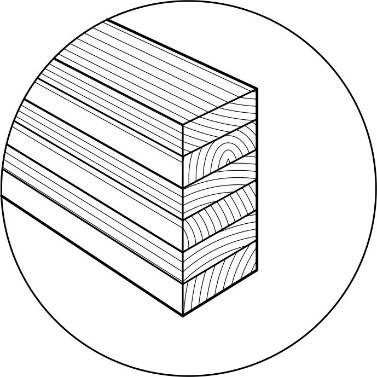 Glulam (bar shaped material):


Spruce, fir, pine, larch, westerm hemlock, cedar,
Universal applications for all bar-shaped structural components, ceiling elements, long-span structural components subject to heavy loads
Straight and curved beams with very stable forms and high visual quality
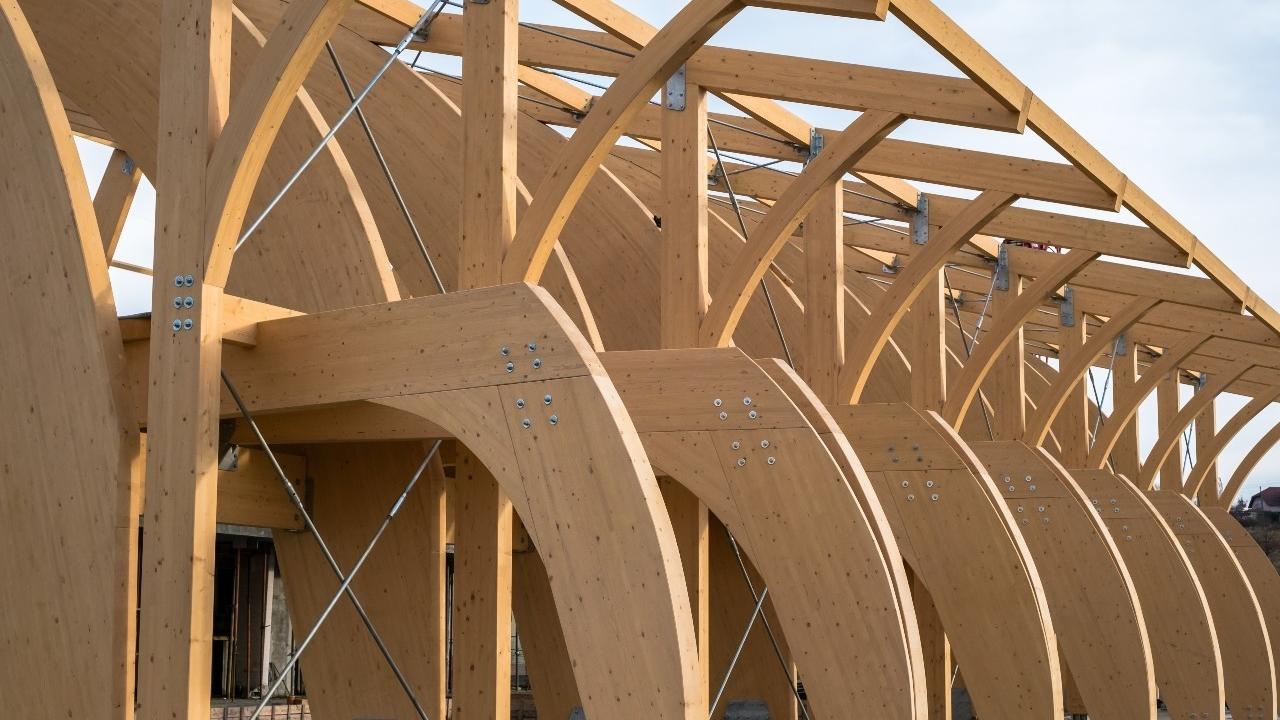 Sources:
08.09.2021
15
Building materials from tree to slab to "by-products"
Łukasz Wesołowski (CUT)
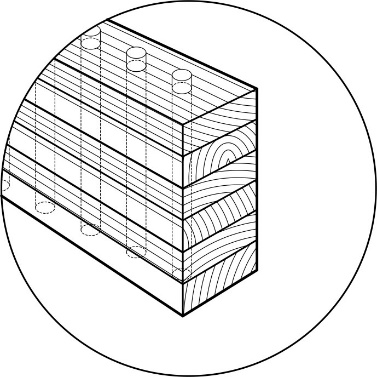 DLT (dowels) -NLT (nais) (bar shaped material):n

No adhesive – mechanical fixing
For wood+concreto compositesctural components, ceiling elements, long-span structural components subject to heavy loads
Straight and curved beams with very stable forms and high visual quality
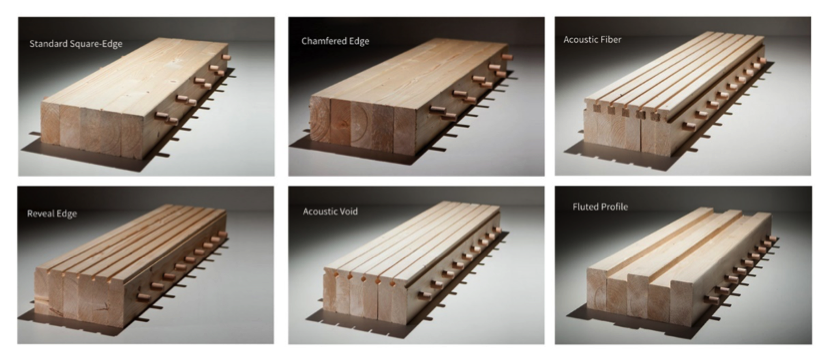 Sources:
08.09.2021
16
Building materials from tree to slab to "by-products"
Łukasz Wesołowski (CUT)
Lightweight timber beams (mixed products):
Wall supports, ceiling and roof beams, framing with high thermal insulation requirements
Supports for concrete formwork
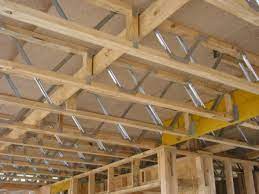 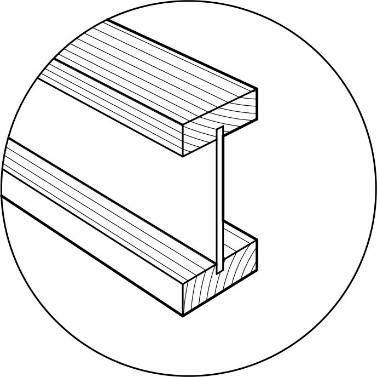 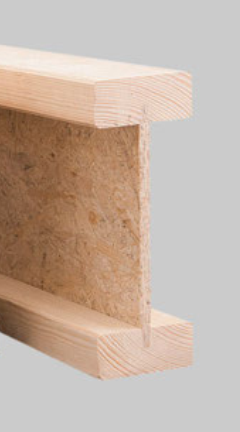 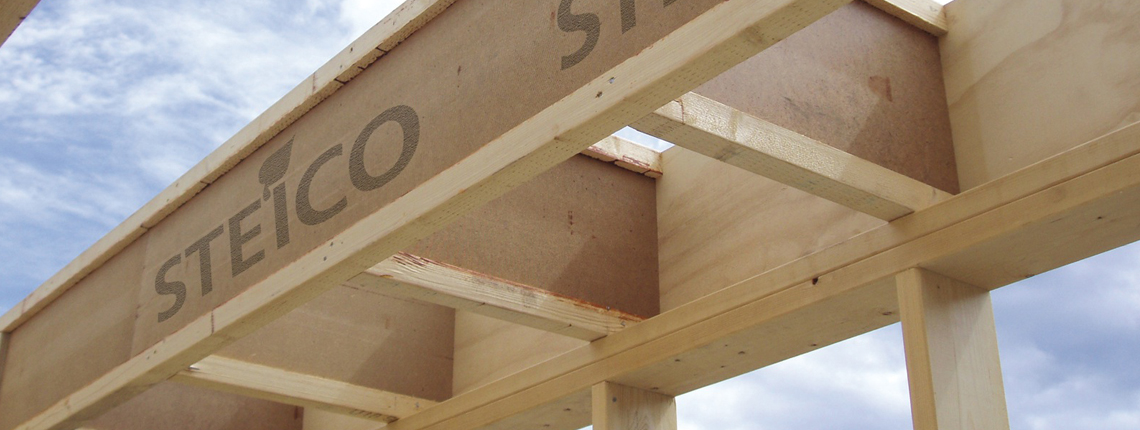 Sources:
08.09.2021
17
Building materials from tree to slab to "by-products"
Łukasz Wesołowski (CUT)
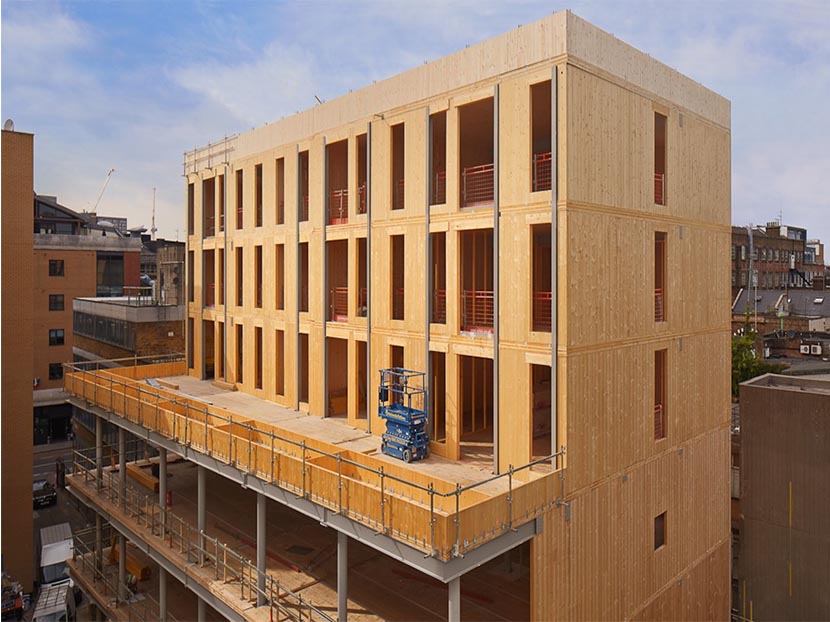 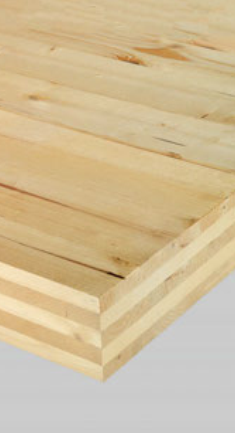 CLT – Cross laminated timber (planks, laminated material)

Spruce, fir – rarely pine, larch

Non-load-bearing and load-bearing structural elements, sheeting or panel elements, walls, ceilings and roofs

Non-load-bearing walls
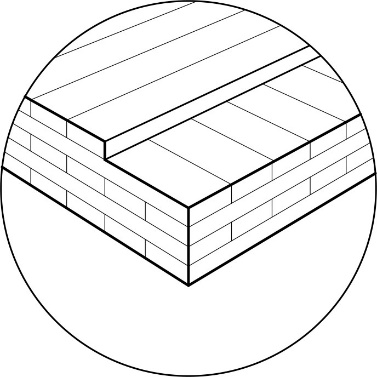 Sources:
08.09.2021
18
Building materials from tree to slab to "by-products"
Łukasz Wesołowski (CUT)
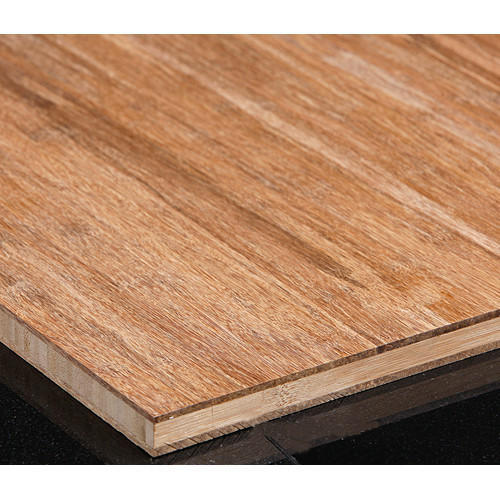 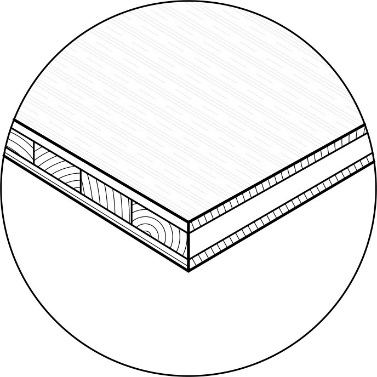 Three-Ply laminate sheeting
(planks, Wood based mat.):

Softwood - Spruce, fir, pine, 

Non-load-bearing, loadbearing and reinforcing planking for walls, ceilings, roofs, box elements and facade cladding 

Formwork, interiors, furniture
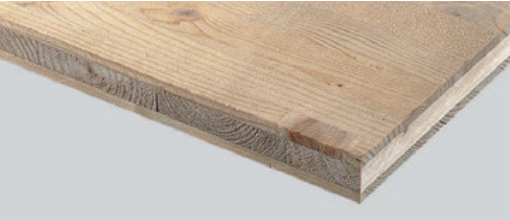 Sources:
08.09.2021
19
Building materials from tree to slab to "by-products"
Łukasz Wesołowski (CUT)
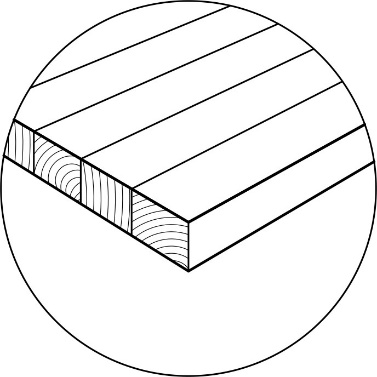 Single-Ply sheeting
(planks, Wood based mat.):

Softwood - Spruce, fir, pine, 

Furniture and interiors visible surfaces
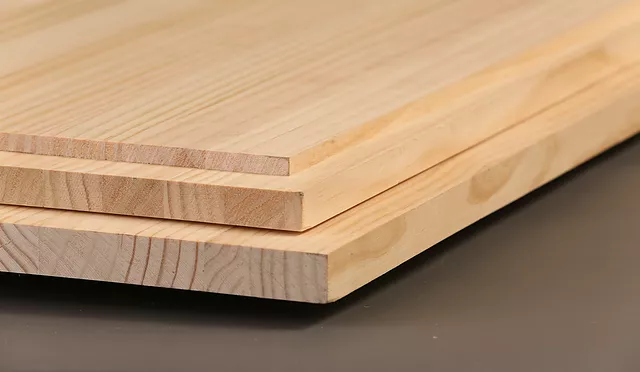 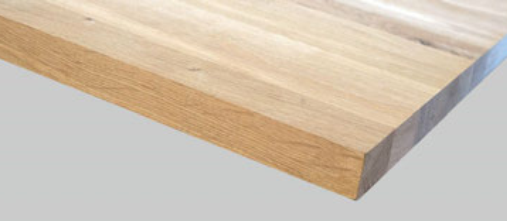 Sources:
08.09.2021
20
Building materials from tree to slab to "by-products"
Łukasz Wesołowski (CUT)
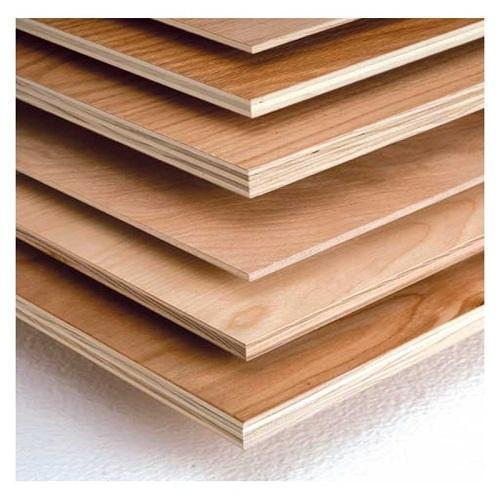 Veneere plywood 
(Breech Veneree 
plywood)
(veneere, Wood based 
material):

Spruce, fir, pine, hemlock – Breech is for very strong sheets
 
Load-bearing ceilings and walls, load-bearing and bracing planking for walls, ceilings and roofs

Weather-proof cladding, formwork, scaffolding, interiors, furniture
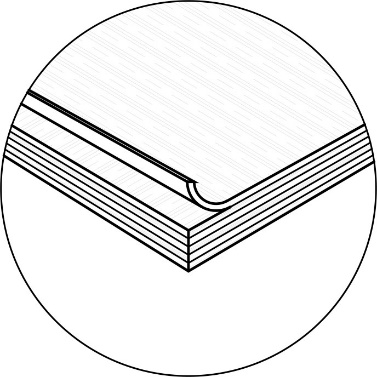 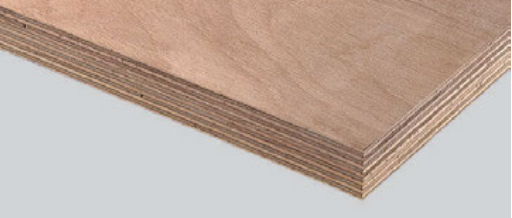 Sources:
08.09.2021
21
Building materials from tree to slab to "by-products"
Łukasz Wesołowski (CUT)
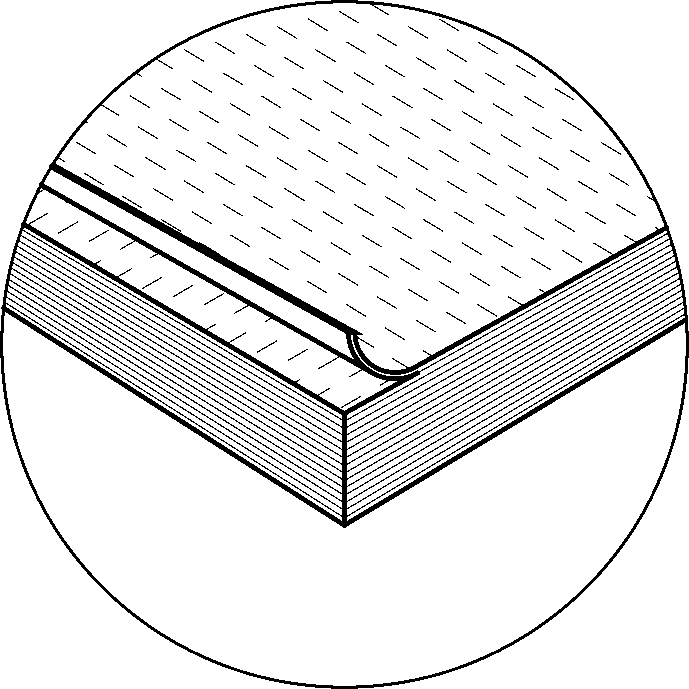 LVL – Laminated 
Veneer Lumber
(veneere, Wood based 
material):

Spruce, beech, fir, pine,
 
Load-bearing structures, beams, supports, flanges and struts of truss beams and spatial trusses, support structures for large halls

Interiors and furniture
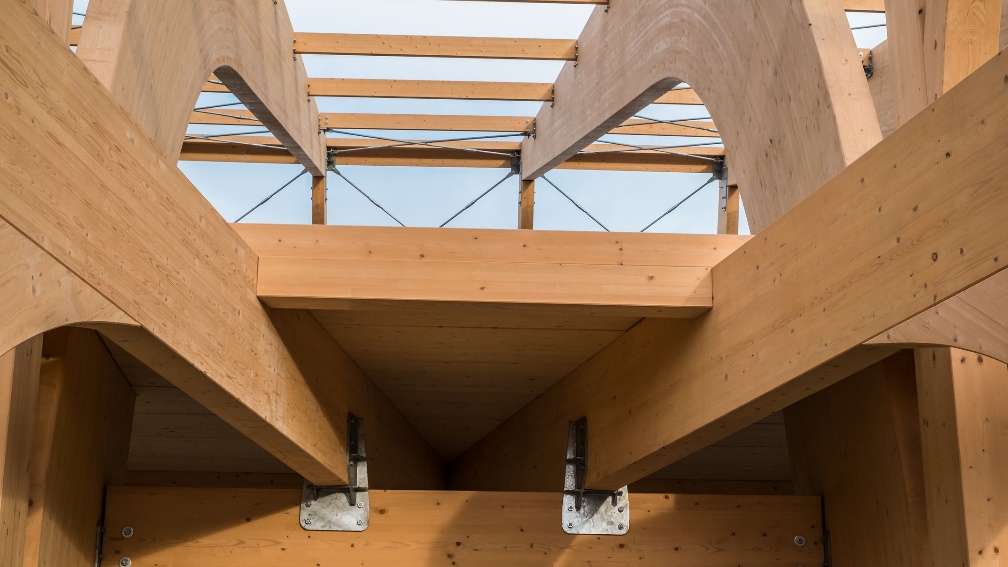 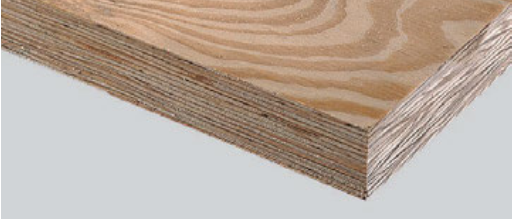 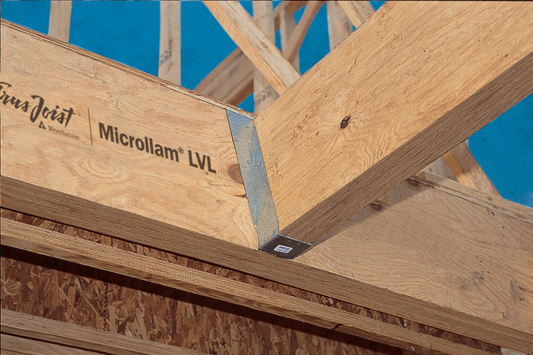 Sources:
08.09.2021
22
Building materials from tree to slab to "by-products"
Łukasz Wesołowski (CUT)
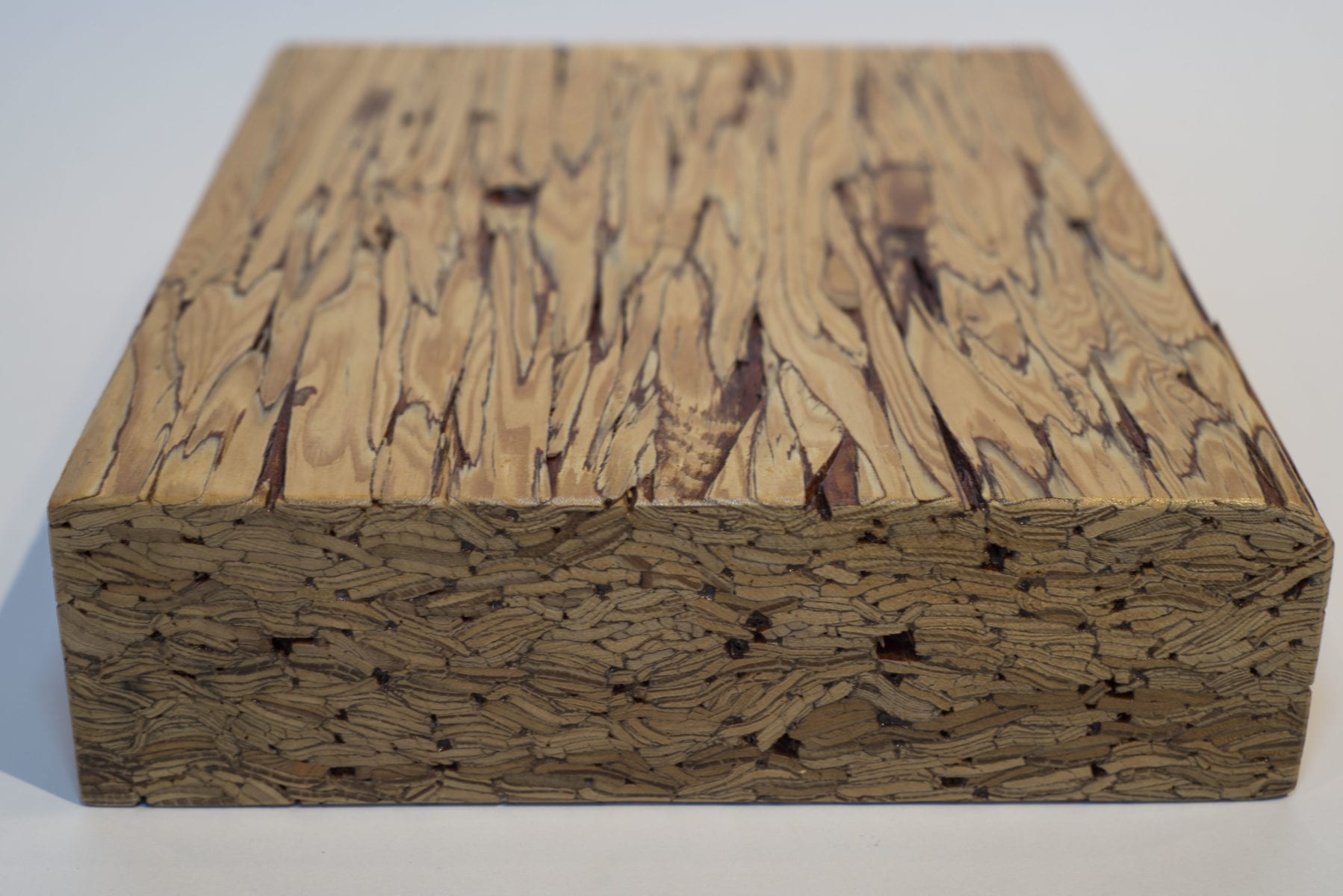 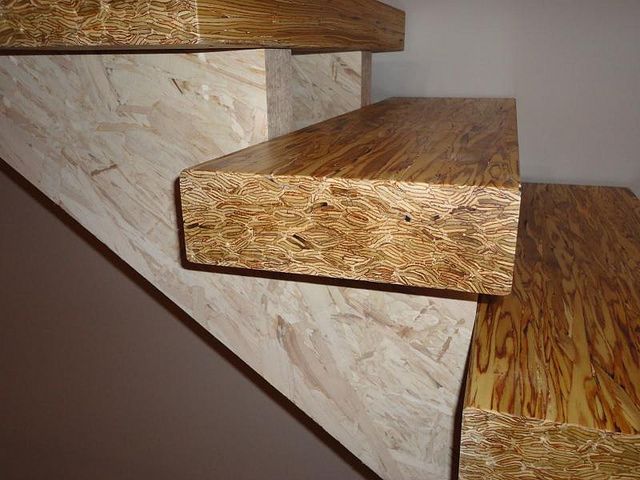 PSL (Parallel strand 
lumber)(strands, 
Wood Based material):

Poplar, fir, pine
 
Applications with extreme structural requirements  e.g. bottom plates, edging boards or lintel areas, wall, roof and ceiling plates, supports and beams

Ceiling and floring panels
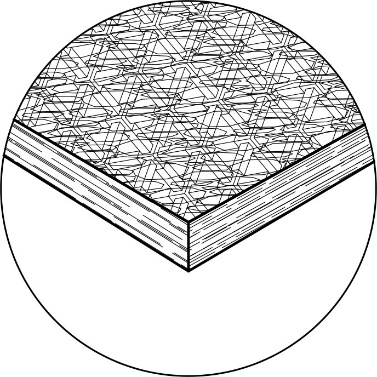 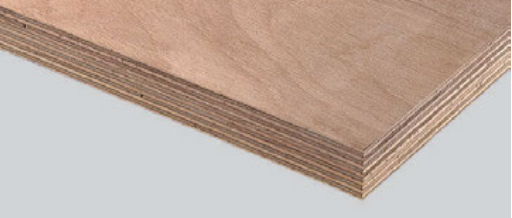 Sources:
08.09.2021
23
Building materials from tree to slab to "by-products"
Łukasz Wesołowski (CUT)
OSB (Oriented strand 
board)(strands, Wood 
Based material):

Poplar, fir, pine, adler,
 
Load-bearing walls, load-bearing and bracing planking for floors, walls, ceilings, box elements and roofs (outside with weather protection), webs of I-beams

Mounting panels for flooring, concrete formwork, interiors, furniture
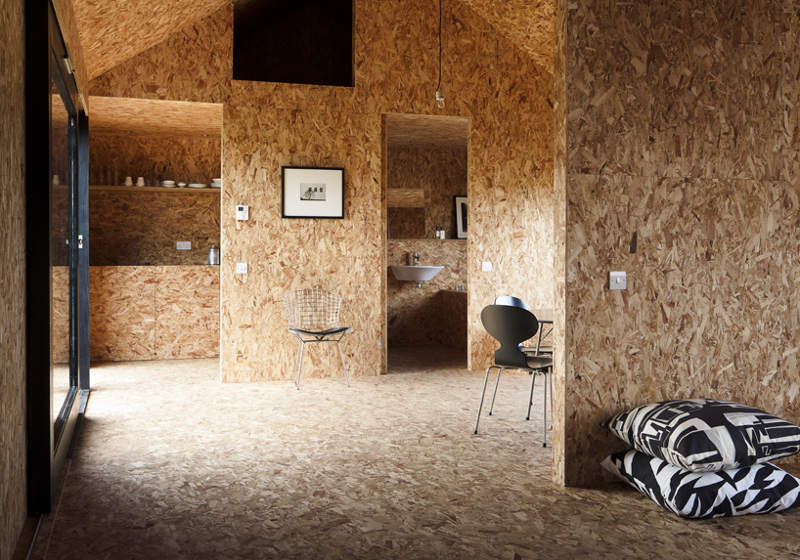 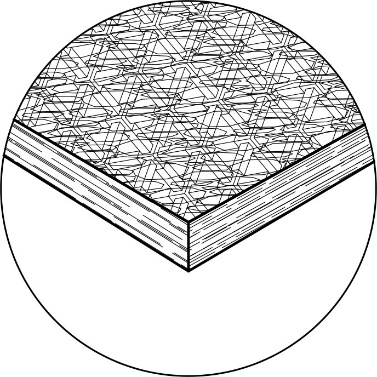 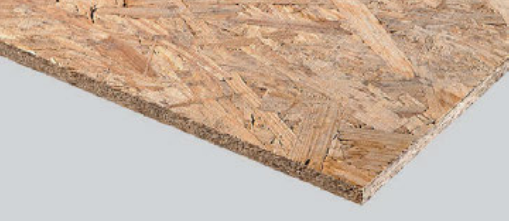 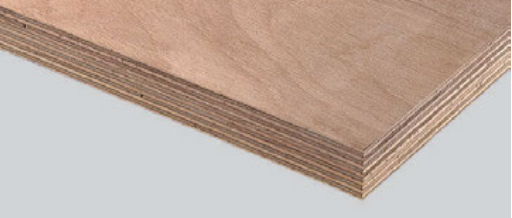 Sources:
08.09.2021
24
Building materials from tree to slab to "by-products"
Łukasz Wesołowski (CUT)
Chipboard (strands, 
Wood Based 
material):

Pine, spruce, beech, birch, 
alder, ash, oak, poplar, chestnut,
 
Can be universally used for non-load-bearing, loadbearing and bracing planking and as filling panels in timber frame construction

Interiors, furniture
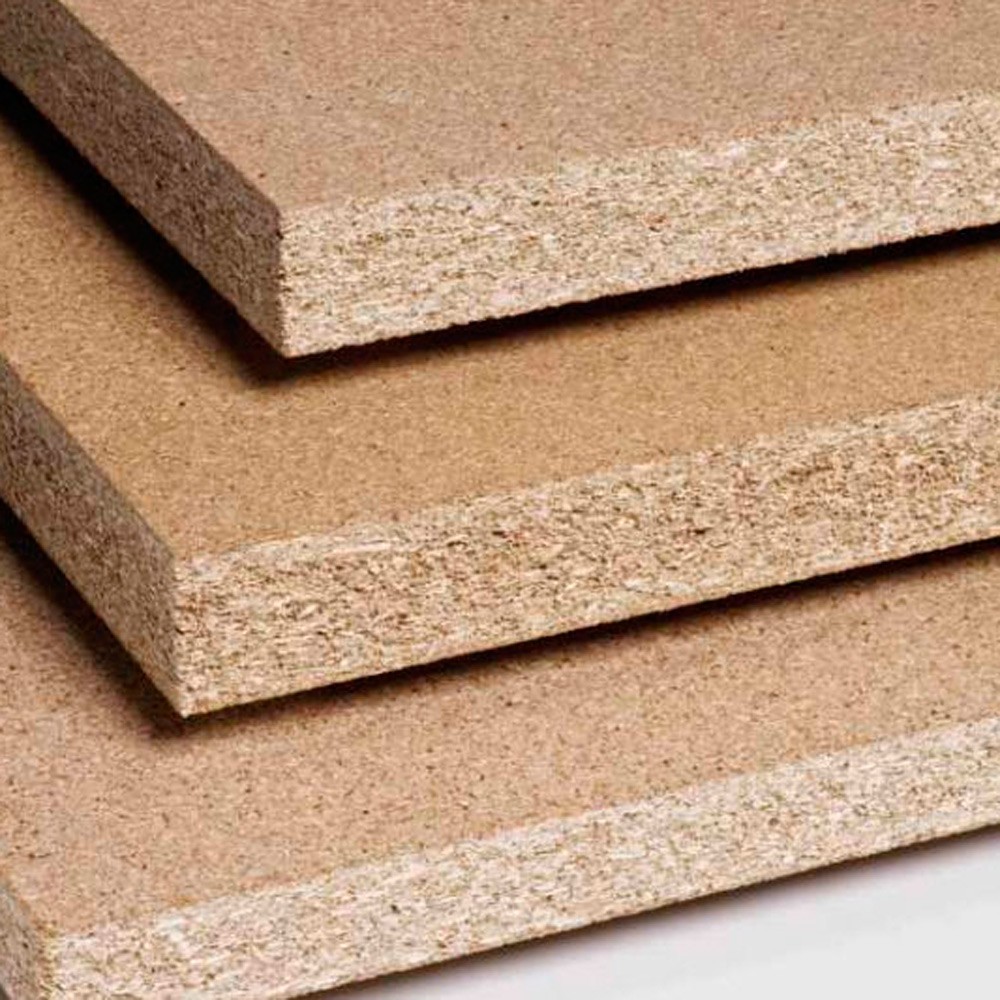 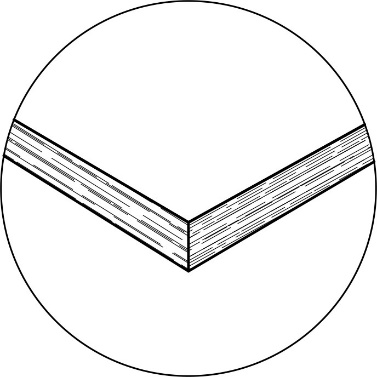 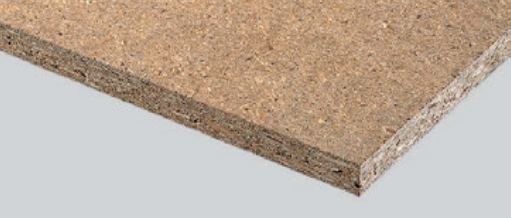 Sources:
08.09.2021
25
Building materials from tree to slab to "by-products"
Łukasz Wesołowski (CUT)
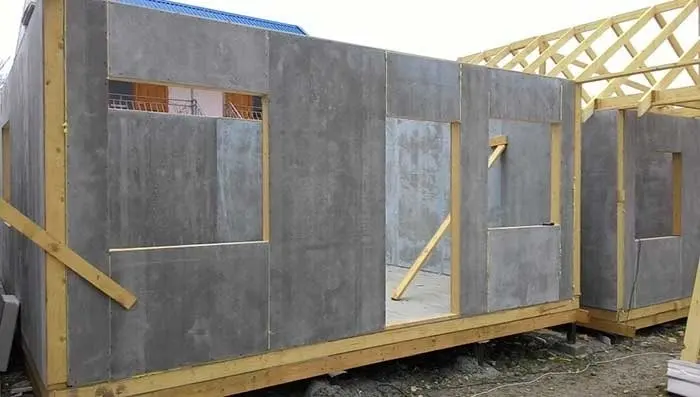 Cement bonded
Chipboard (strands, 
Wood Based 
material):

Spruce, fir, softwood, chips bonded in cement,
 
Fire-resistant panels, load-bearing and bracing planking for interiors and exteriors, facade cladding

Non-loadbearing interior walls, sound and thermal insulation
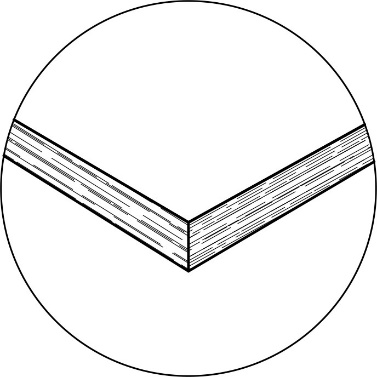 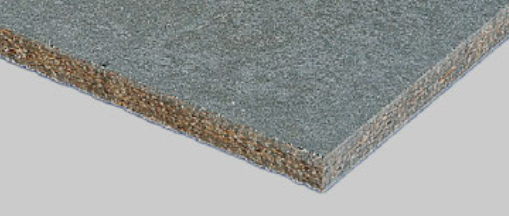 Sources:
08.09.2021
26
Building materials from tree to slab to "by-products"
Łukasz Wesołowski (CUT)
MDF – medium density 
fibreboard (fibre, 
Fibre Based 
material):

Spruce, pine, fir, beech, birch, 
poplar, eucalyptus,
 
Interiors, acoustic elements, furniture

Limited use as load-bearing and bracing planking and to make wall, ceiling and roof panels
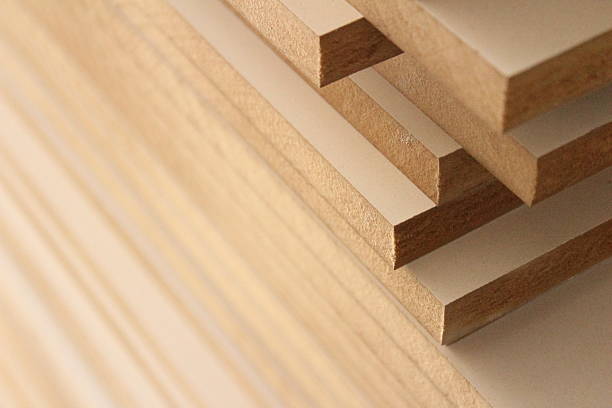 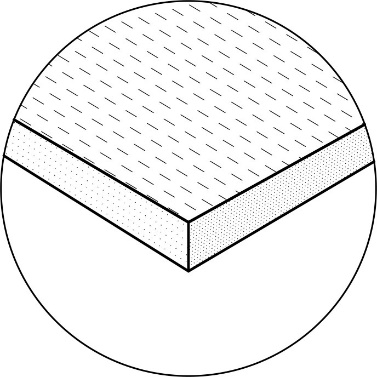 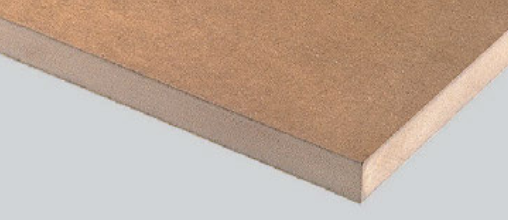 Sources:
08.09.2021
27
Building materials from tree to slab to "by-products"
Łukasz Wesołowski (CUT)
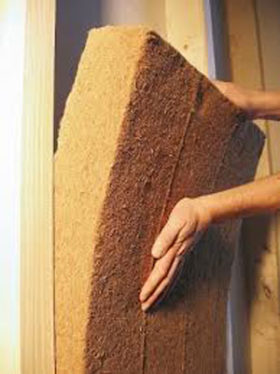 Porous wood 
fibreboard (fibre, 
Fibre Based material):

Spruce, fir, pine, beech, 
birch, poplar, eucalyptus
 
Insulation inside and out and between frames and rafters of walls and roofs, insulation of partition walls, footfall sound insulation 

Underlay boards for roofs or to make the building envelope more windproof
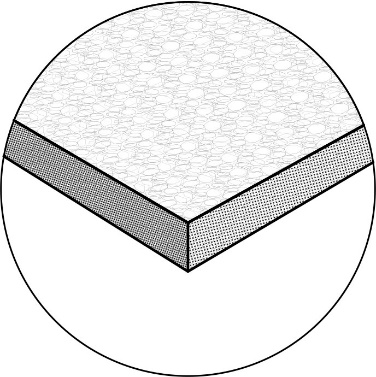 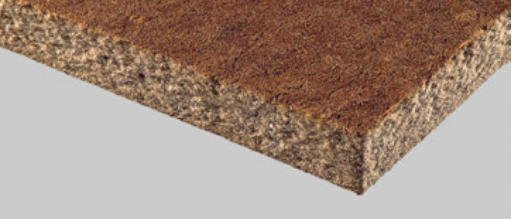 Sources:
08.09.2021
28
Building materials from tree to slab to "by-products"
Łukasz Wesołowski (CUT)
Lightweight wood 
wool board(wood 
wool, Fibre Based 
material):

Spruce, pine, 

Plaster base for ceilings and soffits, acoustic panels for soundproofing

Interior and exterior planking, thermal insulation in summer
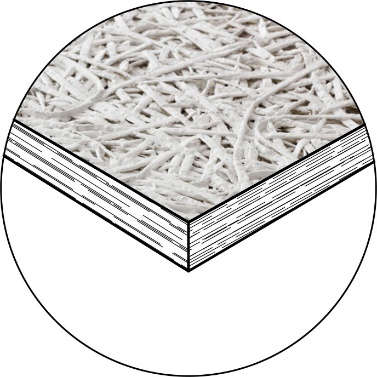 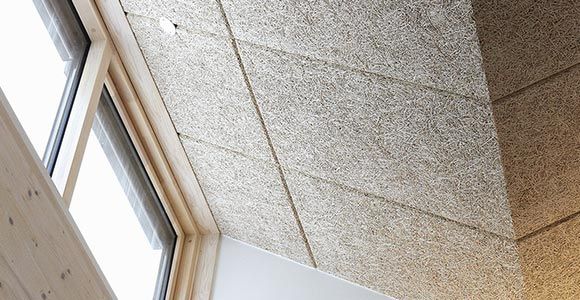 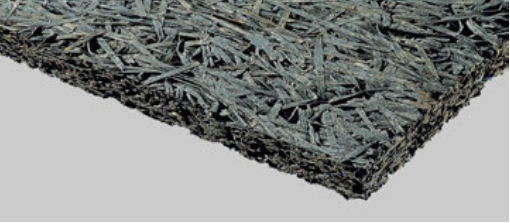 Sources:
08.09.2021
29
Building materials from tree to slab to "by-products"
Łukasz Wesołowski (CUT)
Products:

BAR SHAPED

PLANKS

VENEERE

FIBRES

CHIPS

WOOL
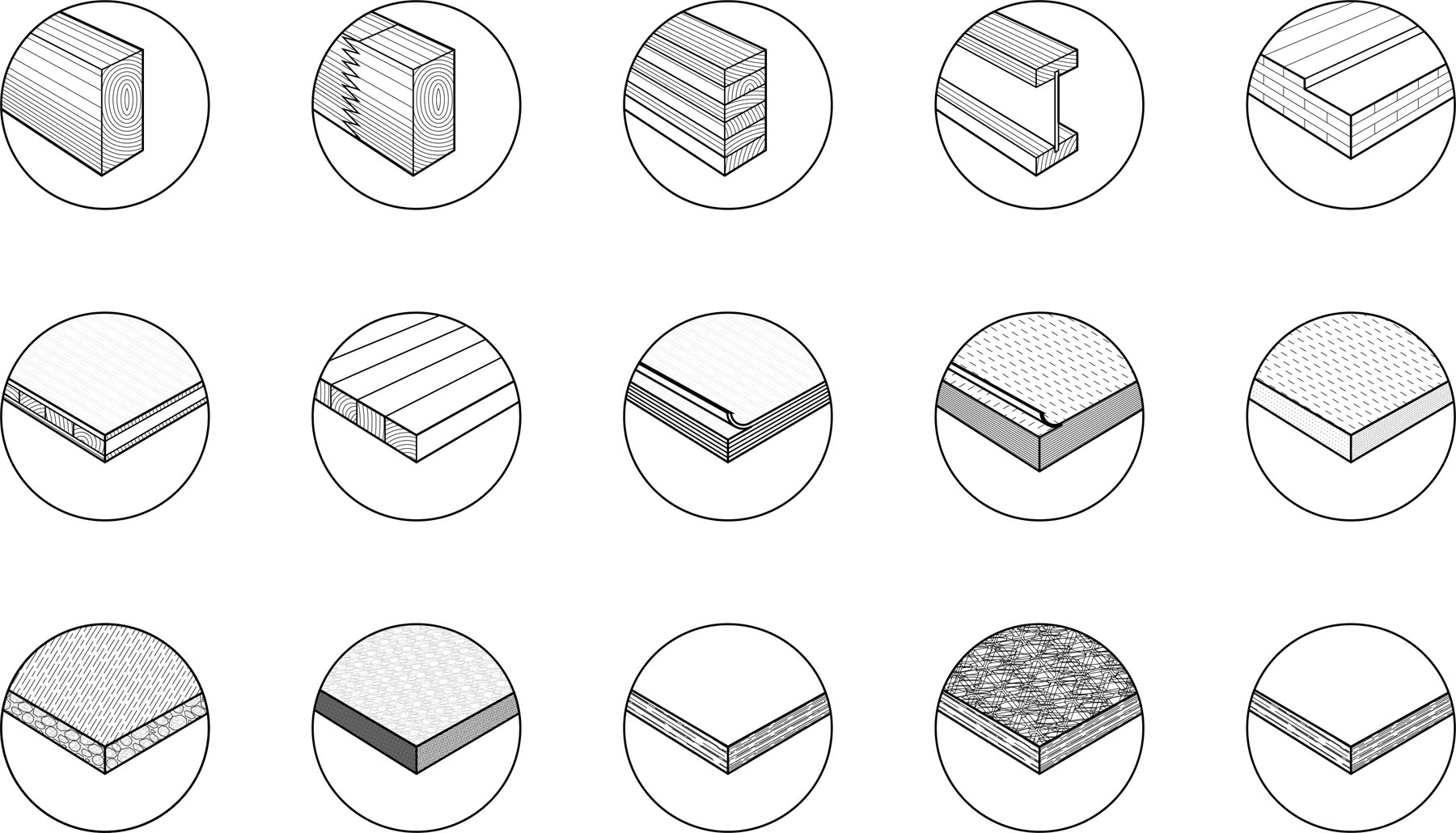 FJ/Solid constr. timber
Solid wood
GLT (DLB/TLB)
Liteweight timber beams
CLT
Single-ply sheeting
Veneered plywood
Three-ply laminate sheeting
MDF (medium density fiberboard)
LVL
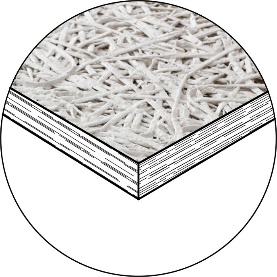 WW (wood wool)
OSB
Porous wood fiberboard
Cement bonded chipboard
Chipboard
Sources:
08.09.2021
30